WELCOME
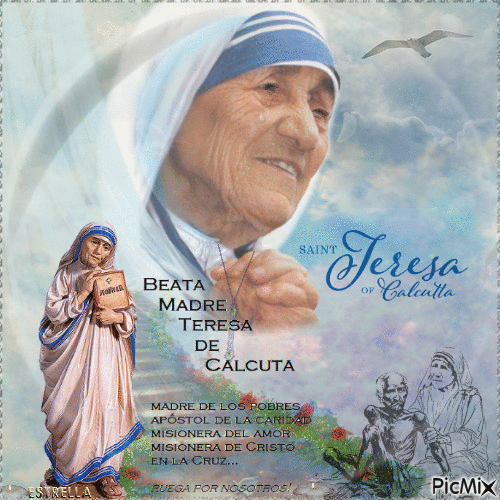 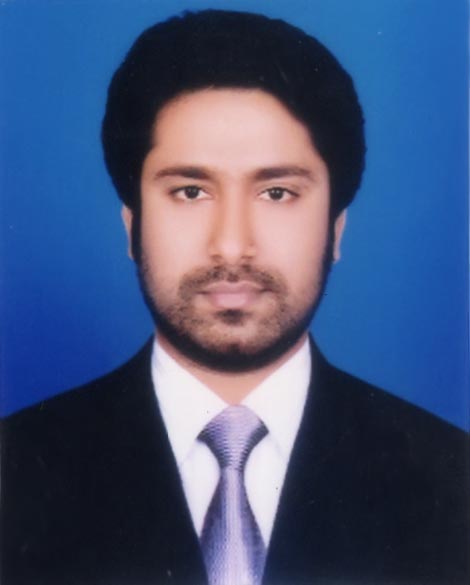 Presented by
M  Humayun Kabir

English Teacher
Bhayeta Abdul Quddus Dakhil Madrasah, Tangail Sadar
Cell : 01727-425565 ; 01924-320532
E-mail : hkabir082009@gmail.com
Lesson Identity
People who stand out
Class Nine
Unit Seven 
20 October 2019
TOPIC
Love of Humanity
Subject 		: 	English 1st Paper
Lesson	 	: 	5 
Period 		: 	1st
Time 		: 	50 minutes
Date 			: 	21 October 2019
Learning outcomes
By the end of this lesson, the Ss will be able to 
 
1. talk  each other about a person.
2. choose the specific information.
3. read and understand text throw silent reading.
4. ask and answer questions.
Let’s Watch a Video
Part : AOpen your book…
Look at the picture&talk about it in pairs.
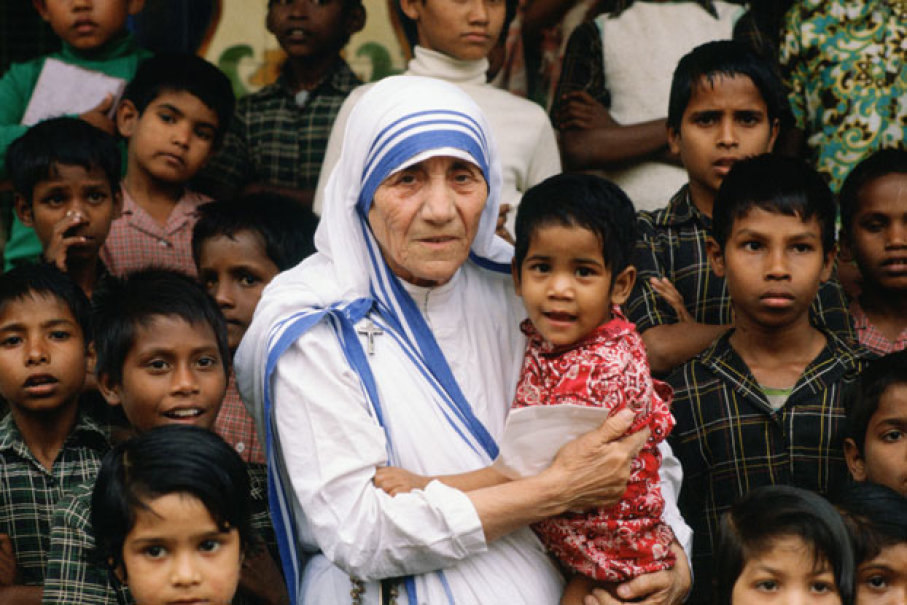 What do you see in the picture ?
I see Mother Teresa with some children.
2.  What do you think about this picture ?
I think these children are rootless. There are no one to take care of them.
3. What does Mother Teresa do with them ?
Mother Teresa is giving them motherly love and affection.
Part : BRead more about Mother Teresa.
Part : CCheck True or False. If false give the correct information.
Mother Teresa was moved to see the diseases that spread in the streets of Kolkata.
False. Corr. Inf. : Mother Teresa was  
           moved to see the sick and dying 
           people on the streets of Kolkata.
2.  She opened a home for the orphans.
False. Corr. Inf. : She opened a home 
           for the dying destitute.
3. She and her group brought in the dying 
    people from the streets of Kolkata.
4. ‘Nirmol Hriday’ was founded so that the 
    poor peoplewho are dying can get love 
    and care before death.
5. Mother Teresa said that humanity passes 
    through charitable organizations.
False. Corr. Inf. : Mother Teresa said that 
           humanity passes through the family.
6. We have learnt from Mother Teresa how  
    to come forward to help only those who  
    belong to a special caste.
False. Corr. Inf. : We have learnt from Mother  
           Teresa how to come forward to help  
           people irrespective of creed, caste and 
           religion.
Home Task
Part : DAnswer the following questions.
Why do think Mother Teresa won so many award ?
2. What does ‘Nirmal Hriday’ stand for ?
3. Why do think the home is named ‘Nirmal  
    Hriday’?
4. Why did Mother Teresa want the dying 
    people to feel that they too deserve care and 
    love ?
5. What are the things that we have learnt  
    from Mother Teresa ?
Thank you all